The act of defining, or of making something distinct, or clear; a statement of the meaning of a word of phrase
5th November
DEF
IN
DE – thoroughly
FIN – ending, limit, boundary
TION – act, process, result
I
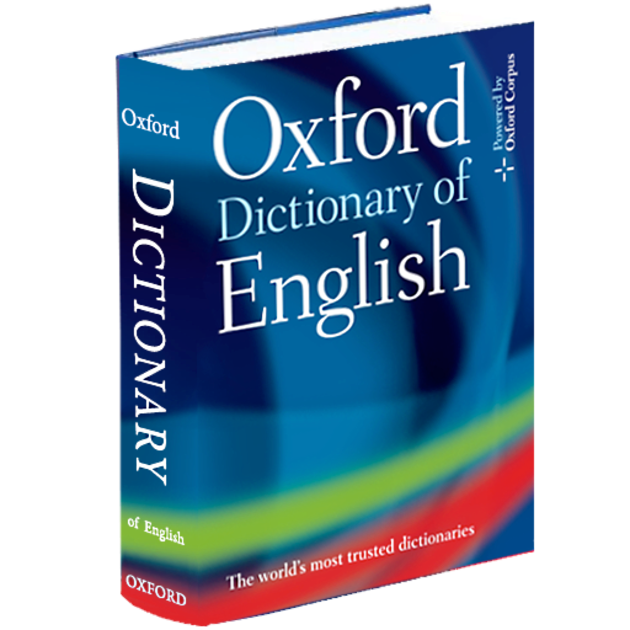 TION
Finale
Devotion
Financial
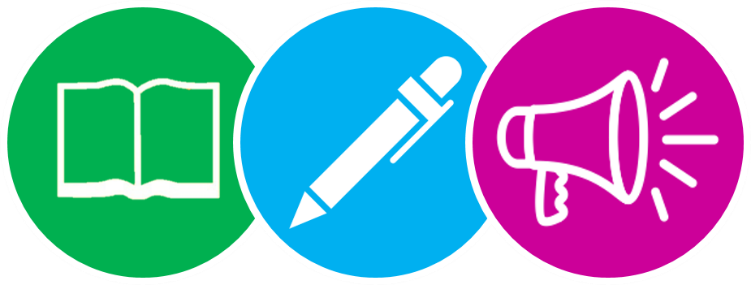 Logically ordered and./or following the same pattern; always behaving or happening in a similar way
12th November
CON
SIS
CO/CON – together, with , altogether
SIST – standing
ANT/ENT – ing (action)
TENT
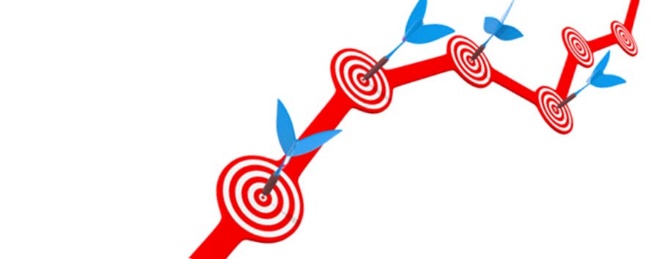 Irresistible
Persist
Absorbent
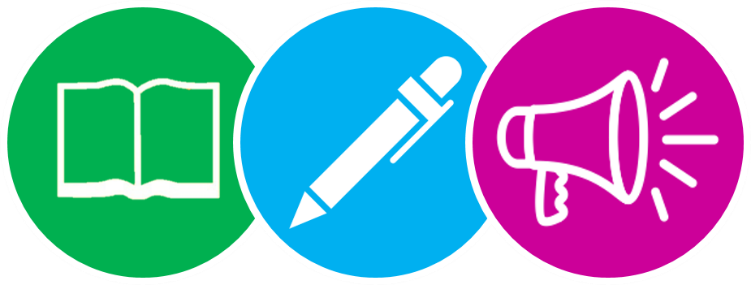 Someone’s or something’s ability to develop, achieve or succeed; having the power to do or develop into something
19th November
PO
TEN
POTENT – power
AL – to do with
TIAL
Equipotential
Initial
Potency
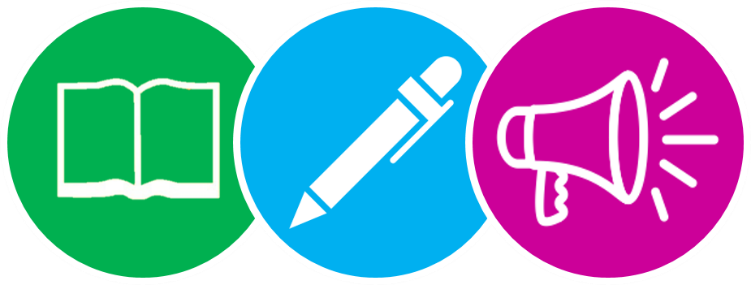 Not the result of new ideas; having qualities taken, developed or copied from something else
26th November
DER
I
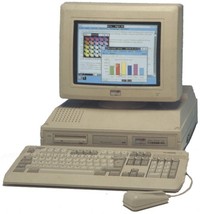 DE – away, down, reverse
RIV – flowing
IVE – tending to, by nature
VAT
IVE
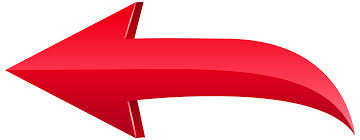 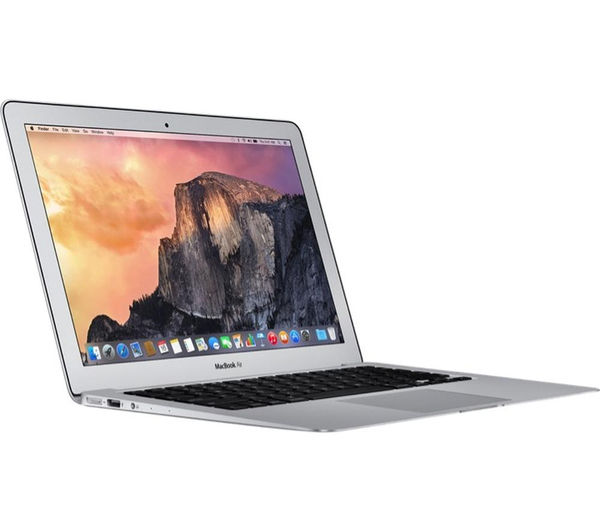 Rival
Deviate
Attractive
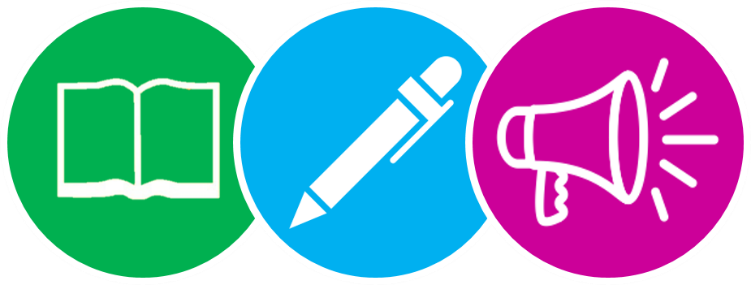 Relating to the surrounding circumstances that help to explain the meaning of a situation, statement, word, image etc.
3rd December
CON
TEX
CO/CON – together, with, altogether
TEXT – weaving
AL – to do with
TU
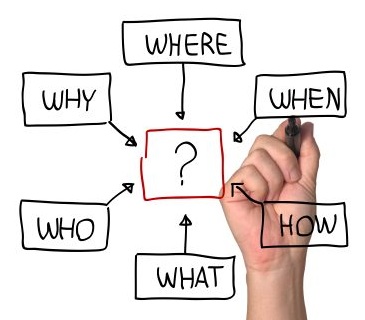 AL
Subtext
Consideration
Texture
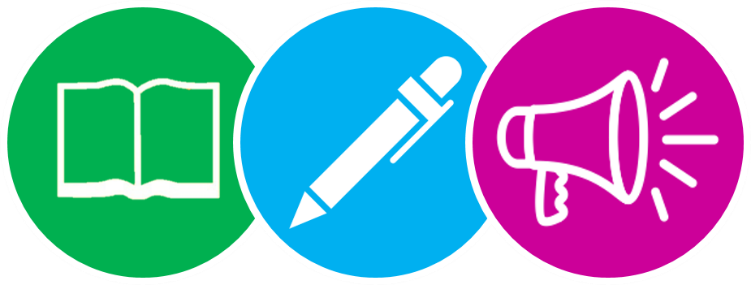 Doing good to or for something; favourable, supportive
10th December
BEN
E
BENE – good, kind
FIC/FI/FY – making
AL – to do with
FI
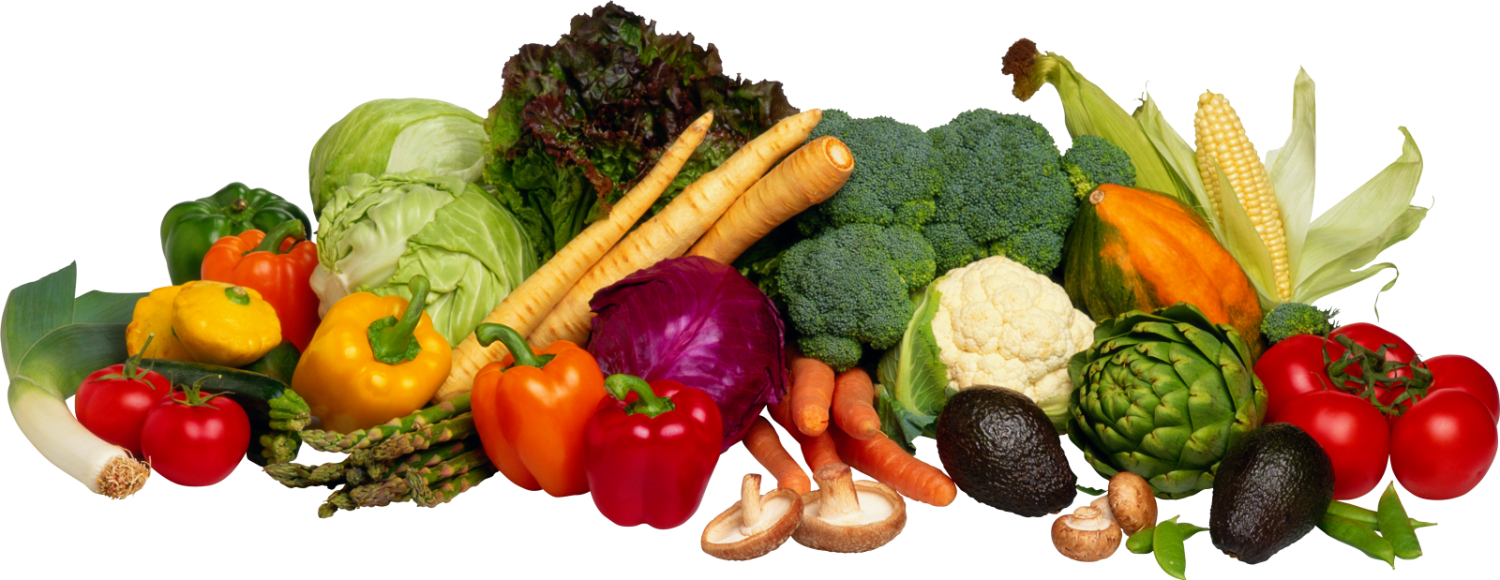 CIAL
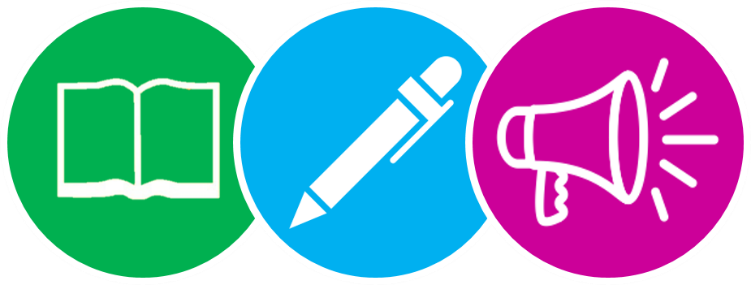 Gratification   –   Benevolent   -   Personification
Free to be used; free to do something
17th December
AV
AVAIL – of use or value
ABLE/IBLE – can be done
AIL
ABLE
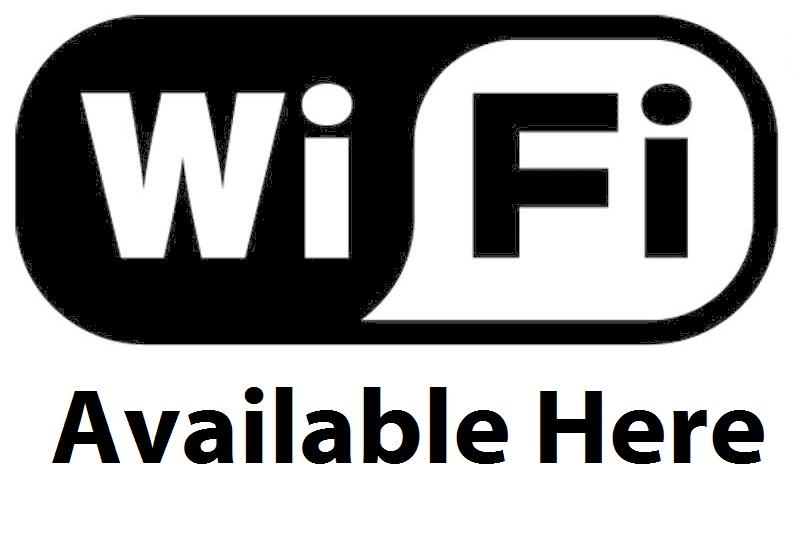 Prevail
Irretrievable
Believable
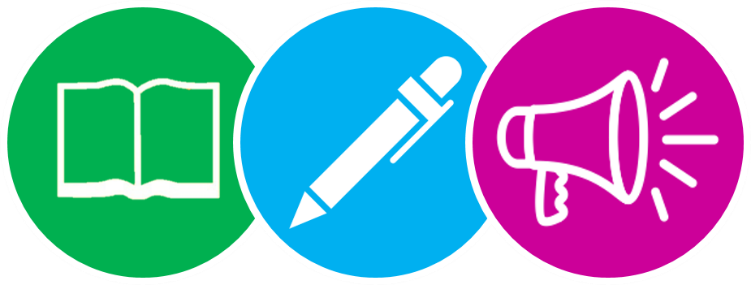 Having or showing dislike of other people
7th January
MIS
AN
MIS – wrong/bad
ANTRHOP – human
IC – to do with
THROP
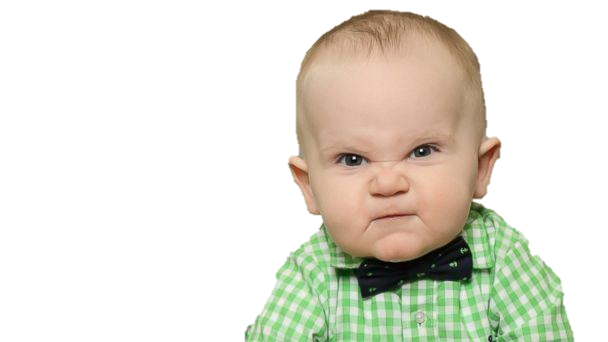 IC
Misogynist 
Anthropology 
Pandemic
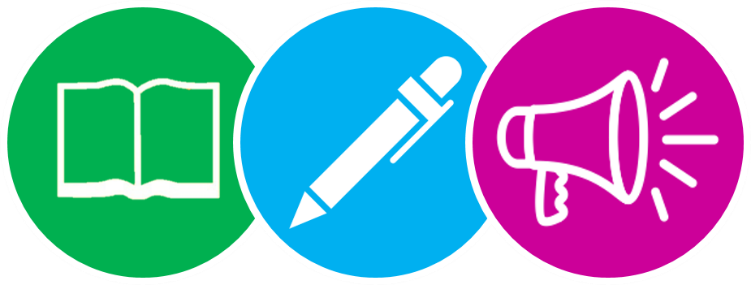 Hesitant or fearful
14th January
AP
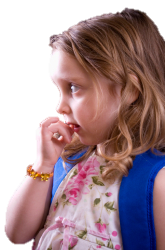 PRE
AP – to/towards
PREHEND – grasping
IVE – tending to
HEN
SIVE
Comprehensive 
Approximate 
Reprehend
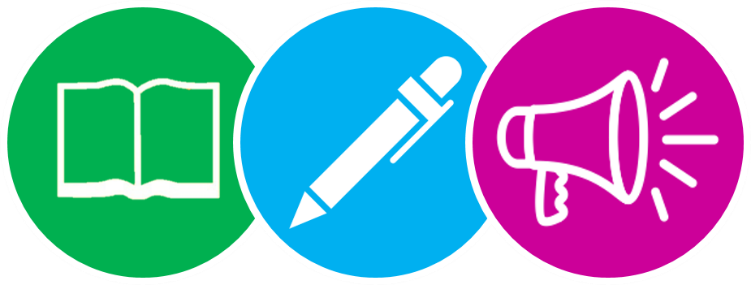 Lies or stories spread with the aim of influencing the opinions of others politically.
21st January
PROP
A
PRO – for/forwards
PROPAGATE – cause to grow or spread
GAN
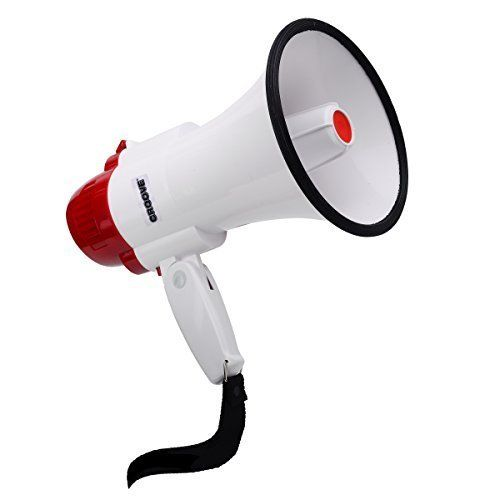 DA
Promote 
Protracted 
Propagandist
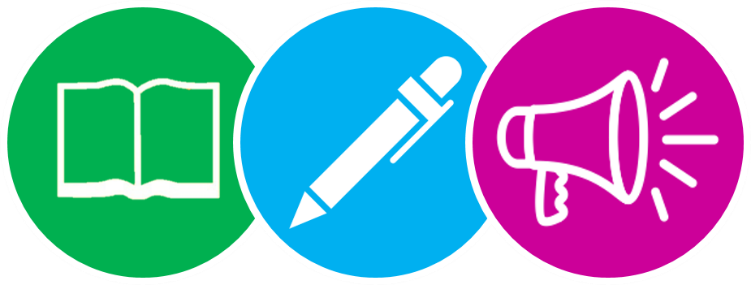 The act of remembering or showing respect for a person or people who have died.
28th January
RE
MEM
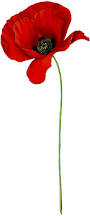 RE – again
MEMB – mindful
ANCE – act/process
BRANCE
Commemorate
Immemorial 
Recollection
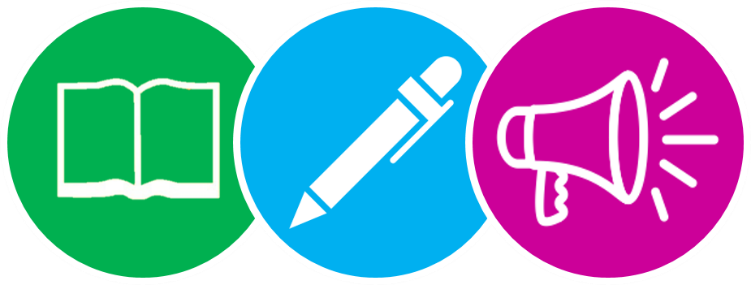 An unpleasant and chaotic sound
4th February
CAC
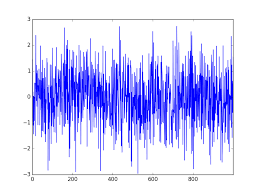 O
CAC – bad
PHON – sound
PHO
NY
Phonic 
Cacophonous 
Microphone
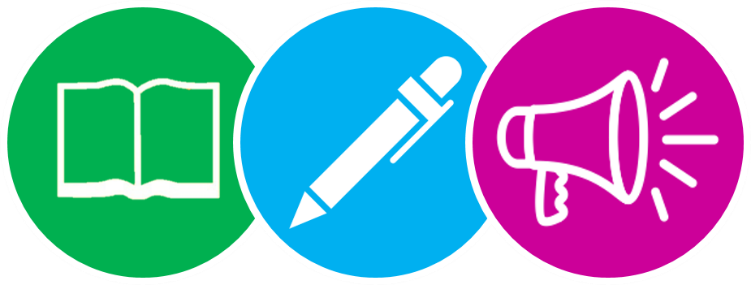 Wishing to do good/be kind
11th February
BEN
BEN – well/good
ENT – the act of
EV
OL
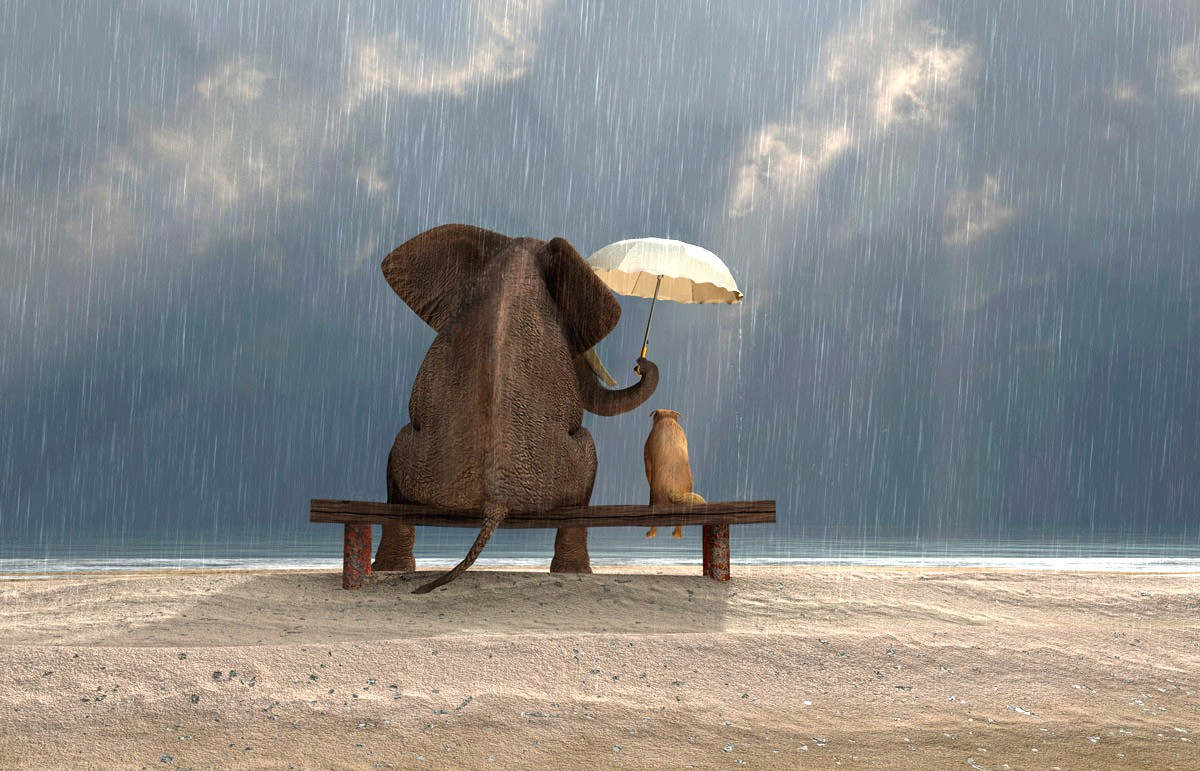 ENT
Emergent
Beneficial 
Benedictions
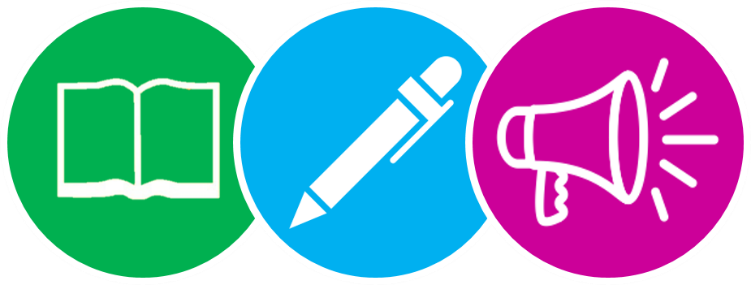 To wander away from the main topic
18th February
DI
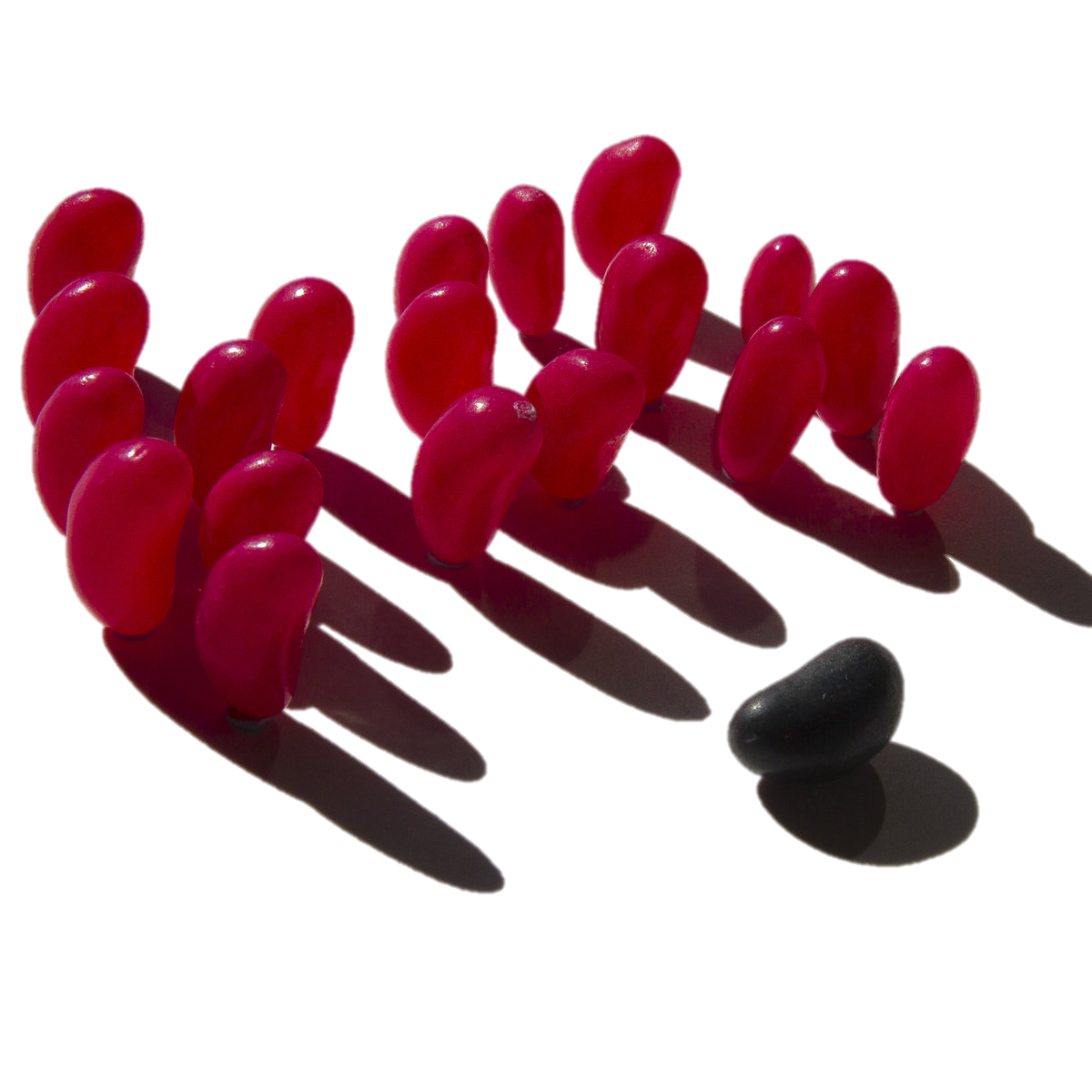 DI/DIS – away/down
GRESS – to step
GRESS
Regress 
Aggressive 
Disappear
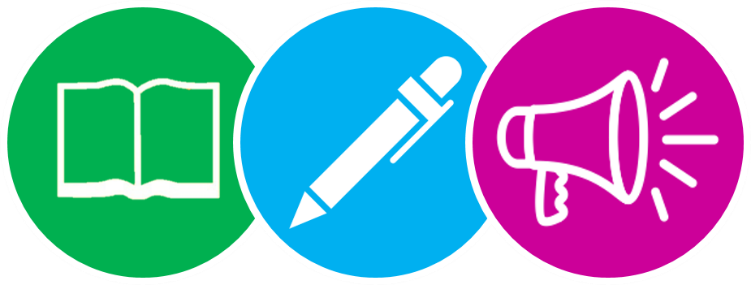